Interview Attire and Tips
TEAM 21 COLLEGE & CAREER WEEKS
Interview Video
https://www.youtube.com/watch?v=GmzYrjAsDng
http://video.about.com/jobsearch/Job-Interview-Tips-for-Teens.htm
Proper Attire, Yes or No? Why?
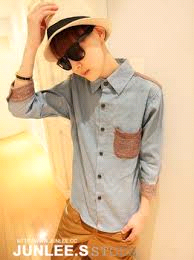 Proper Attire, Yes or No? Why?
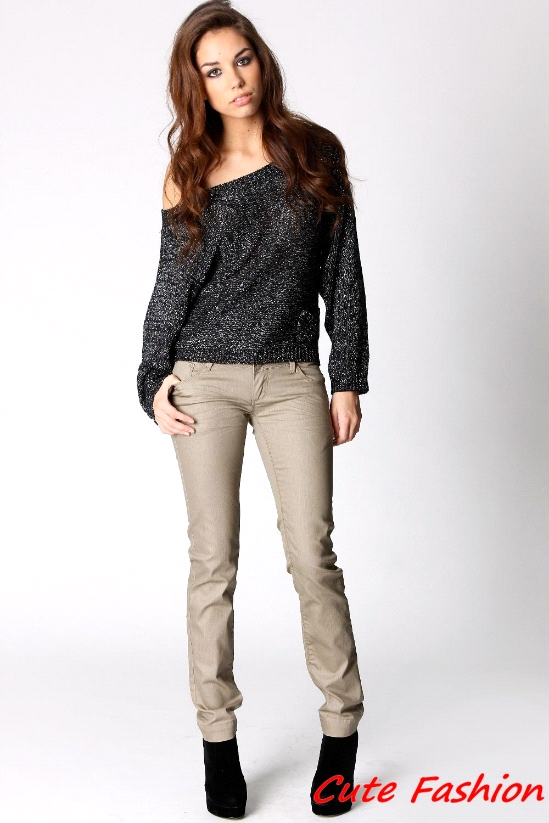 Proper Attire, Yes or No? Why?
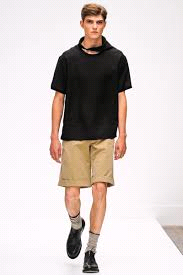 Proper Attire, Yes or No? Why?
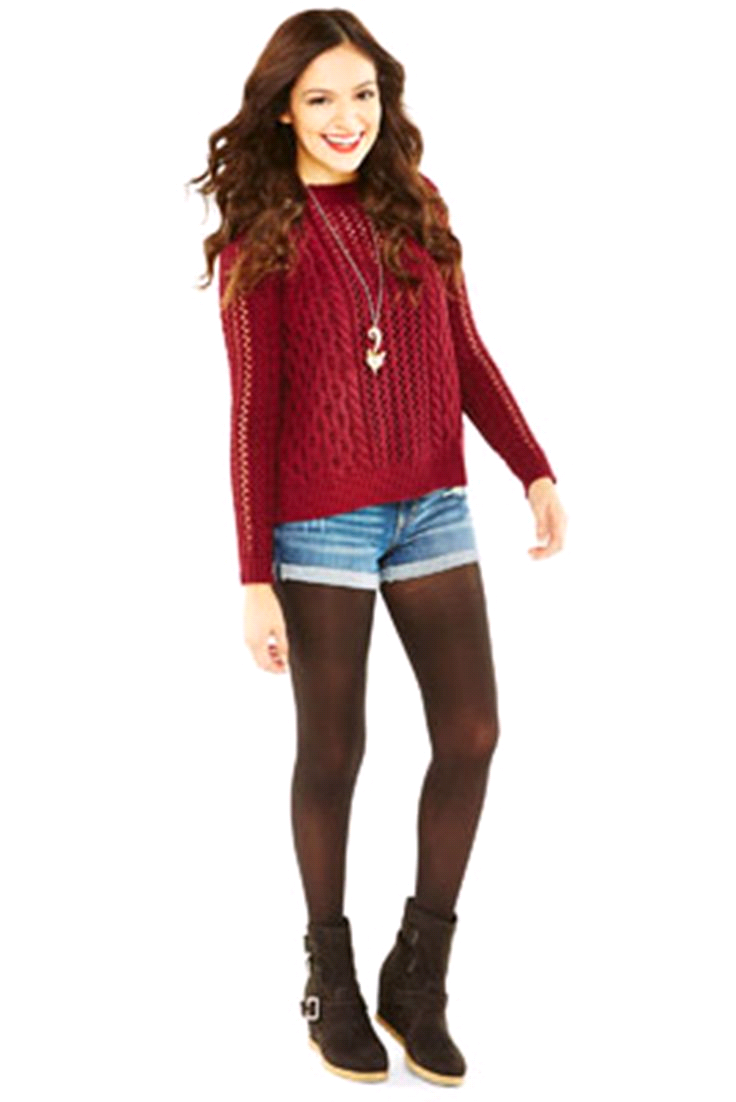 Proper Attire, Yes or No? Why?
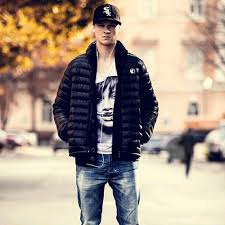 Proper Attire, Yes or No? Why?
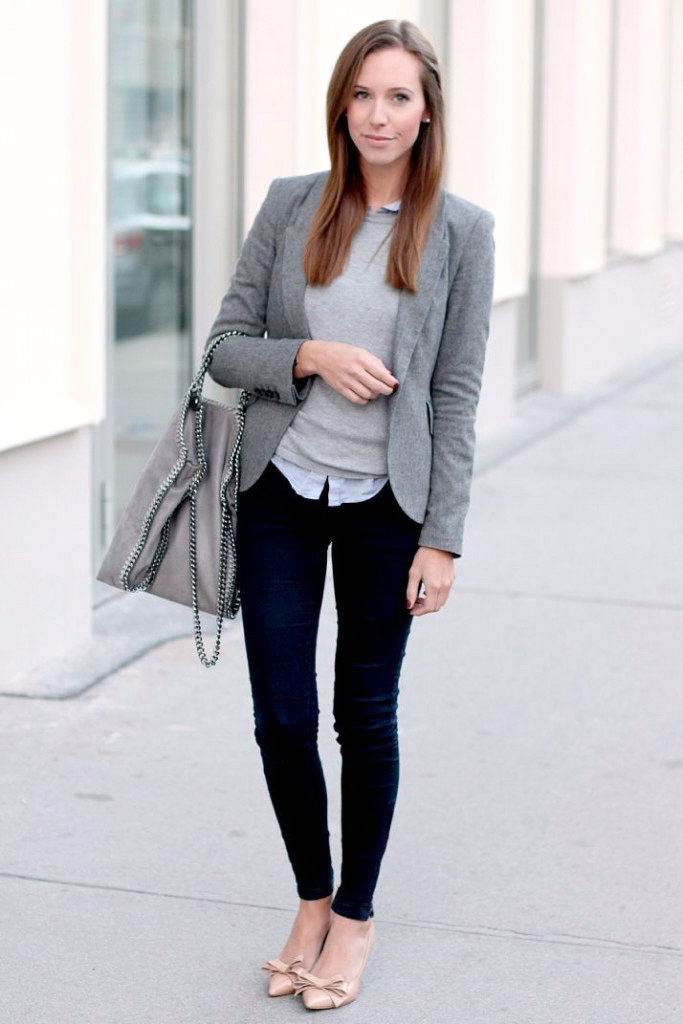 Proper Attire, Yes or No? Why?
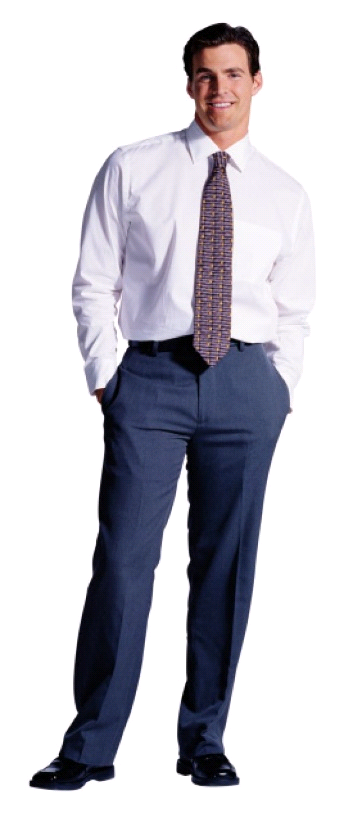 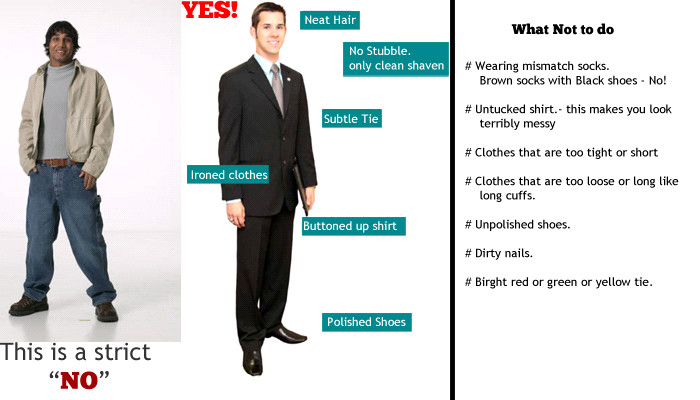 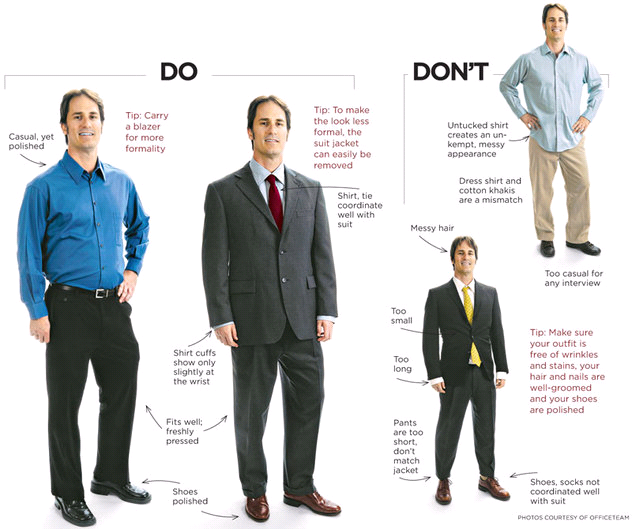 Appropriate Attire
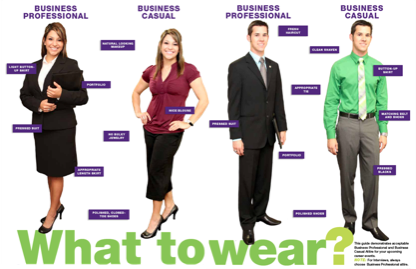 Interview Tips
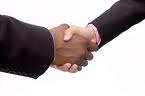 Research & Prepare
Social Media (appropriate)
Dress for success
Turn off your phone
Firm Handshake, Thank them
Good Eye Contact
Be attentive, listen.
Ask Questions
More Interview Tips
Do not make jokes
Answer questions concisely & honestly-do not give long winded answers or lie
Do not badmouth old bosses 
Do not play with your face or hair
Have career goals
Be prepared to talk about your success’ and accomplishments
Ask questions
Great Responses to Interview Questions
“I am a team player” or “I work well with others”
“I am self motivated and a hard worker”
“I am very passionate about my work”
“I am creative and good at solving problems”
“I go above and beyond in everything that I do”
Interview Questions
What makes you the best qualified person for this job?

What work experience do you have?

Why do you want this job?

Do you have any special skills/talents?
Interview DON’T
Interview DON’T
Interview DON’T